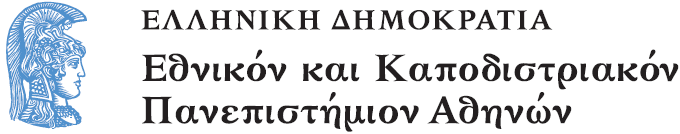 Πλατφόρμα Δήλος (Delos)
Ενότητα: Διαχείριση και διάθεση εκπαιδευτικού βίντεο και βιντεοδιαλέξεων 

Δρ. Παντελής Μπαλαούρας
Κ.ΛΕΙ.ΔΙ
άδεια χρήσης
Το παρόν υλικό υπόκειται σε άδεια χρήσης Creative Commons.
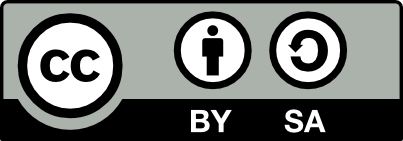 Η αναφορά στην Παρουσίαση αυτή να γίνεται ως εξής:
Μπαλαούρας Π. (2014), «Πλατφόρμα Δήλος (Delos)», «Ανοικτά Ακαδημαϊκά Μαθήματα στο Πανεπιστήμιο Αθηνών», Α’ Κύκλος Εκπαίδευσης Προσωπικού Υποστήριξης 20.05.2014
2
βασικές συνιστώσες υποδομές
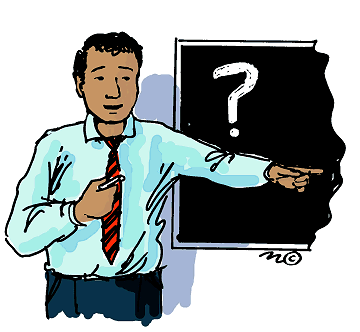 4
πλατφόρμα  βιντεοδιαλέξεων
Σεπτ. 2014, ολοκλήρωση της πρώτης έκδοσης της νέας πλατφόρμας βιντεοδιαλέξεων «Δήλος»
Χρονοπρογραμματισμός Διαλέξεων και Ζωντανών Μεταδόσεων
Αποθήκευση και Διαχείριση Βιντεοδιαλέξεων
Επεξεργασία Βιντεοδιαλέξεων
Αναζήτηση Βιντεοδιαλέξεων
Αναπαραγωγή Βιντεοδιαλέξεων
Σύνδεση με το ηλεκτρονικό μάθημα
κοπή τμημάτων βίντεο (on line)
συγχρονισμός διαφανειών (on line)
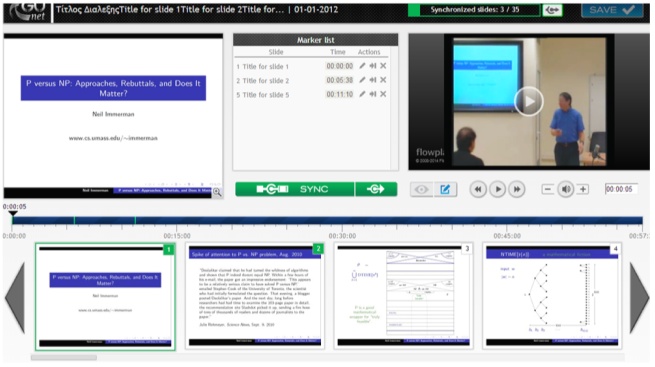 προβολή διαλέξεων
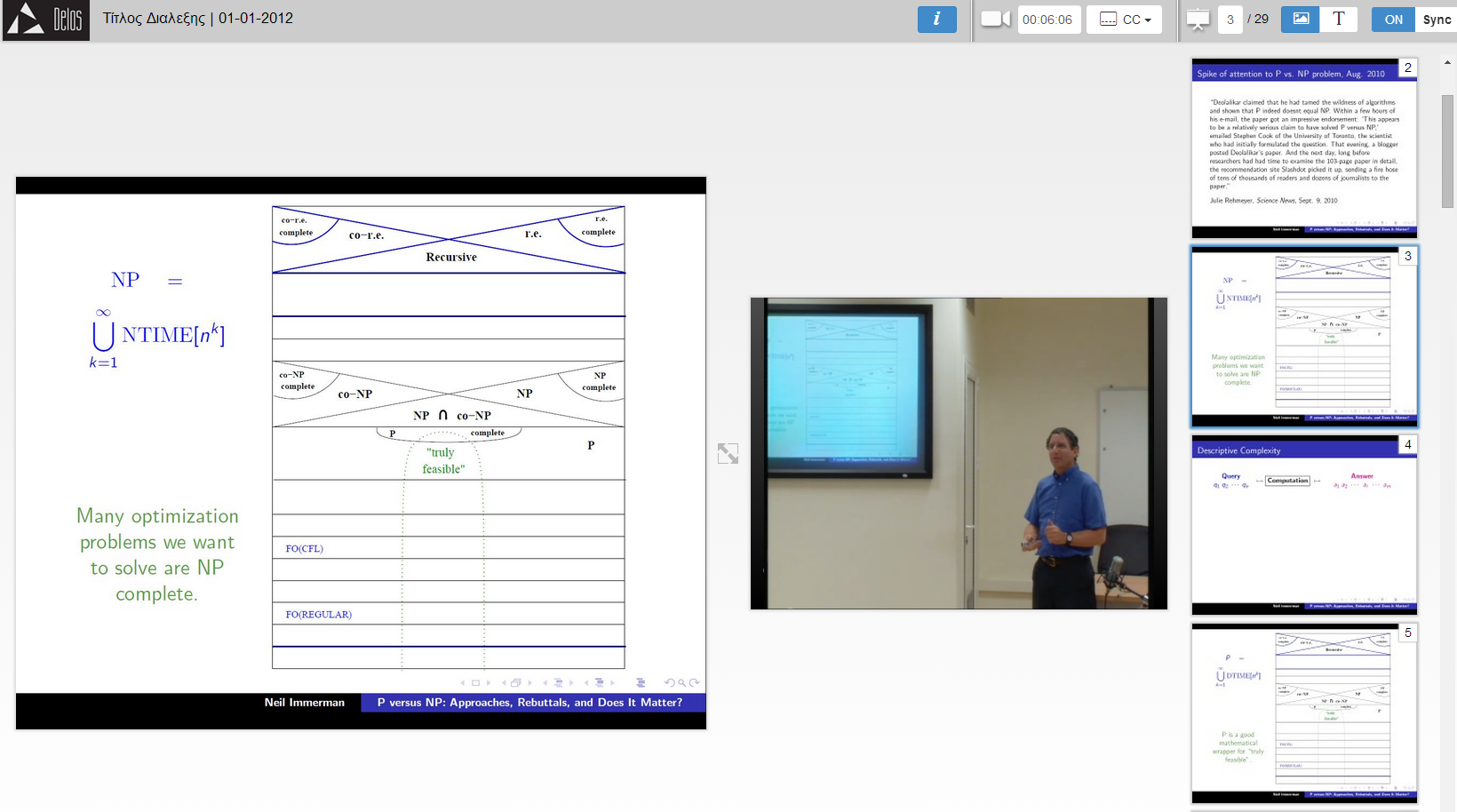